How Revenue Increased After Implementing Nagios XI and Nagios Network Analyzer
Jose Marroquin
josem.marroquin@outlook.com
josem_marroquin@bantrab.net.gt
Introduction & Agenda
About The Bank
Before Nagios
Business case
Nagios Implementation
Revenue increase
Nagios Today
Nagios in the future
About The Bank
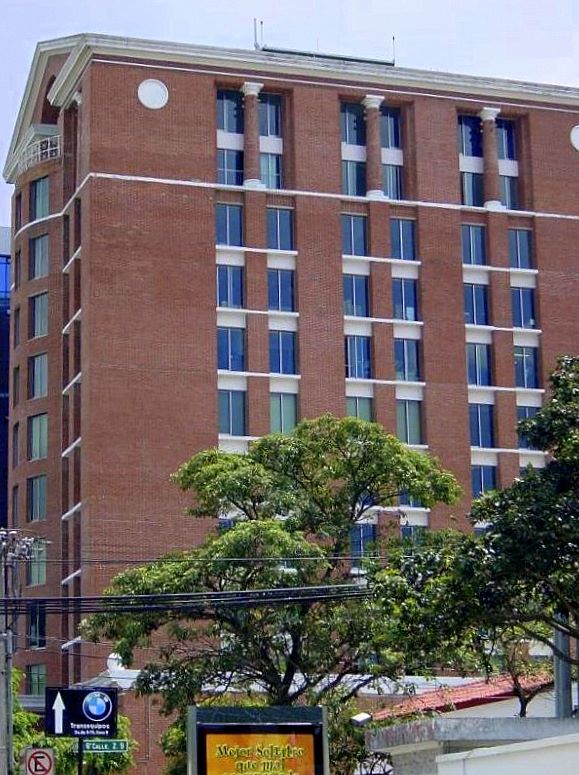 Located in Guatemala, Central America
3,500 employees 
140 Branches
Risk Qualification “A”  By Fitch Ratings
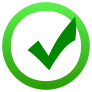 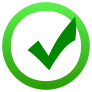 BEFORE NAGIOS
Lost
Unquantifiable losses 
Architectural purchase decisions.
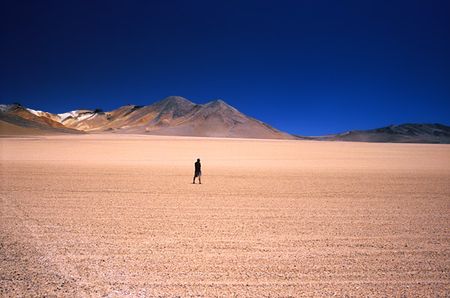 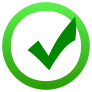 BUSINESS CASE
project approval process
Diamond Organizational Excellence
2.  Tree Ms - Measures, Goals, Means
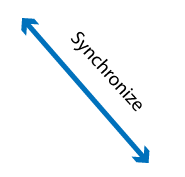 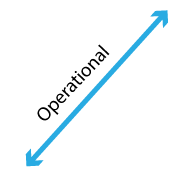 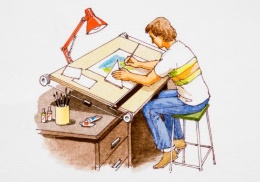 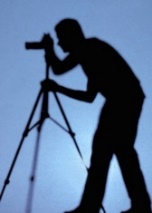 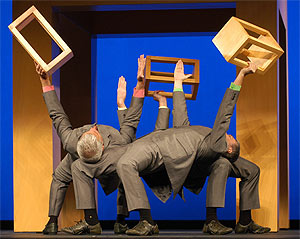 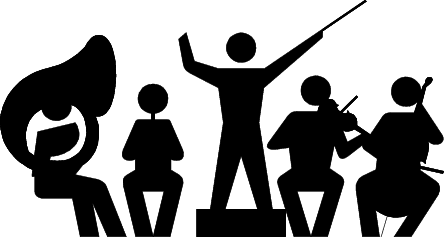 3. Strategic Alignment
1. Strategy Focus
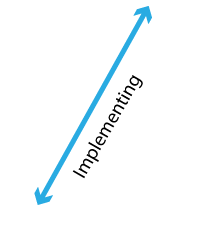 5. Organizational Agility
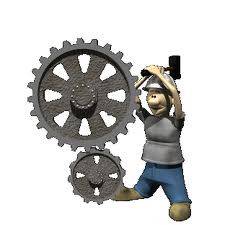 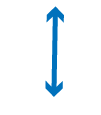 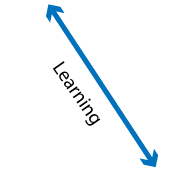 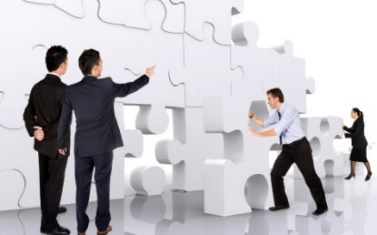 6. Improvement,  Enhancement
4. Execution Culture
Why Service Excellence is part of our strategy?
“There is only one boss,  the customer, and he can fire everybody in the company from the chairman down, simply by spending his money somewhere else.”

Sam Walton
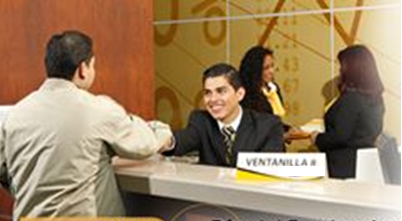 Direction and operationalization
Execution
Aligning the direction to the  operationalization and execution
Strategic Objectives Map
Linked measures to the four perspectives
Strategic Objectives Map
Strategic theme: SERVICE EXCELLENCE
FINANCIAL
(Growing up in the local market with current products
Increase profitability
Growing market
CUSTOMER
Customer satisfaction
Increase productivity
INTERNAL BUSINESS PROCESS
Enhacement of all services
Fulfill the requirements of business operations
Increase  staff trainning
LEARNING AND GROWTH
Improve staff productivity
Strategy Operacionalization: service excellence
MEANS
Direction
MEASURE
GOALS
Which is my objective?
How I make myself sure to achieve to it?
Which would be the expected impact?
How do I achieve that impact?
How can we achieve our Strategic Goals of Service Excellence?
STRATEGY THEME: PROJECTS TO ACHIEVE SERVICE EXCELLENCE OBJECTIVES
Priorización de iniciativas-proyectos
Projects portfolio
high
NAGIOS
ITIL, ISO 20000
SERVICE CULTURE
Disney standards
STRATEGY CRITERIA
Low
Return of investment, ROI
high
Low
ECONOMIC CRITERIA
Analysis of Project  Investment
Nagios: Project approval process
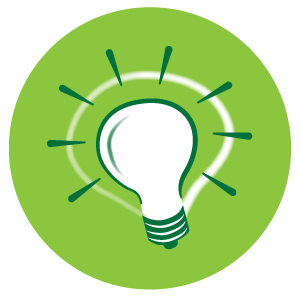 Strategy focus
Project Implementation
Strategic objectives
Projects Portfolio
Analysis Investment
SUCCESSFUL NAGIOS PROJECT IMPLEMENTATION
Have all needed resources  
Staff Training
Focus:  Services generating 80% of income (Pareto)
Phase Down plan development 
Results delivery
Policies & Procedures
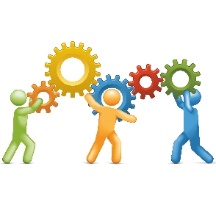 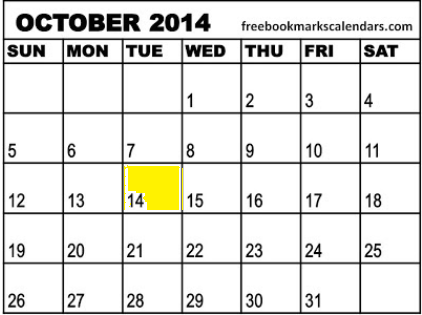 BUSINESS CASE
Nagios today
NAGIOS TODAY
Monitoring
> 1000  Host.
> 3000 Services
Created  more than 30 diagrams
important achievements with Nagios xi AND NETWORK ANALIZER
REAL TIME MONITORING
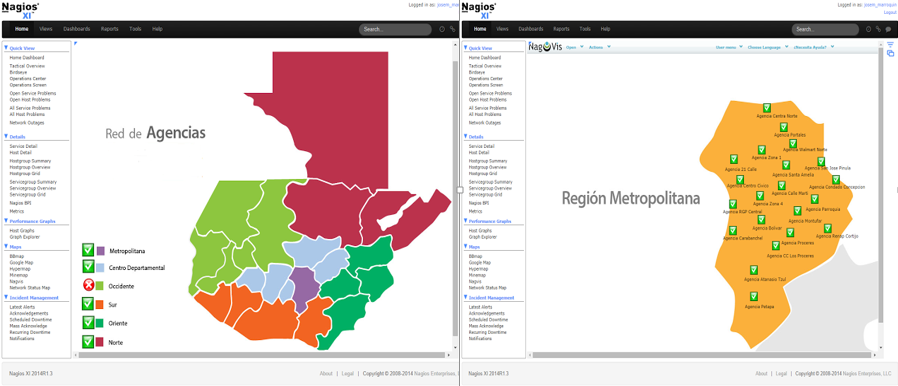 SERVICES TRACEABILITY
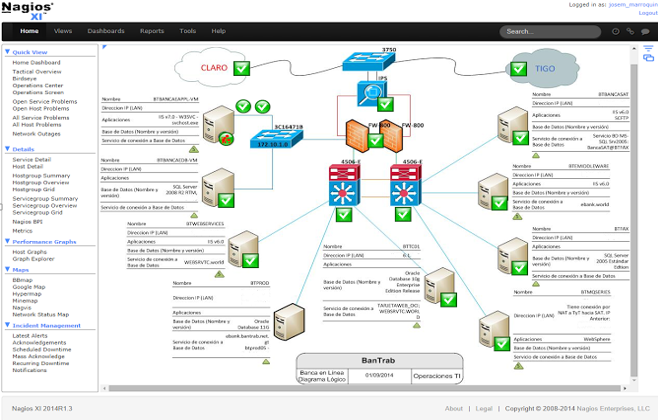 SERVICES ACCOUNTABILITY
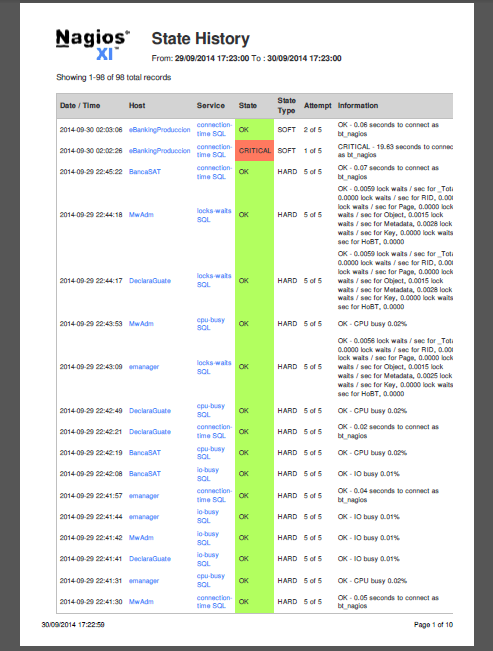 PREVENTIVE ACTIONS
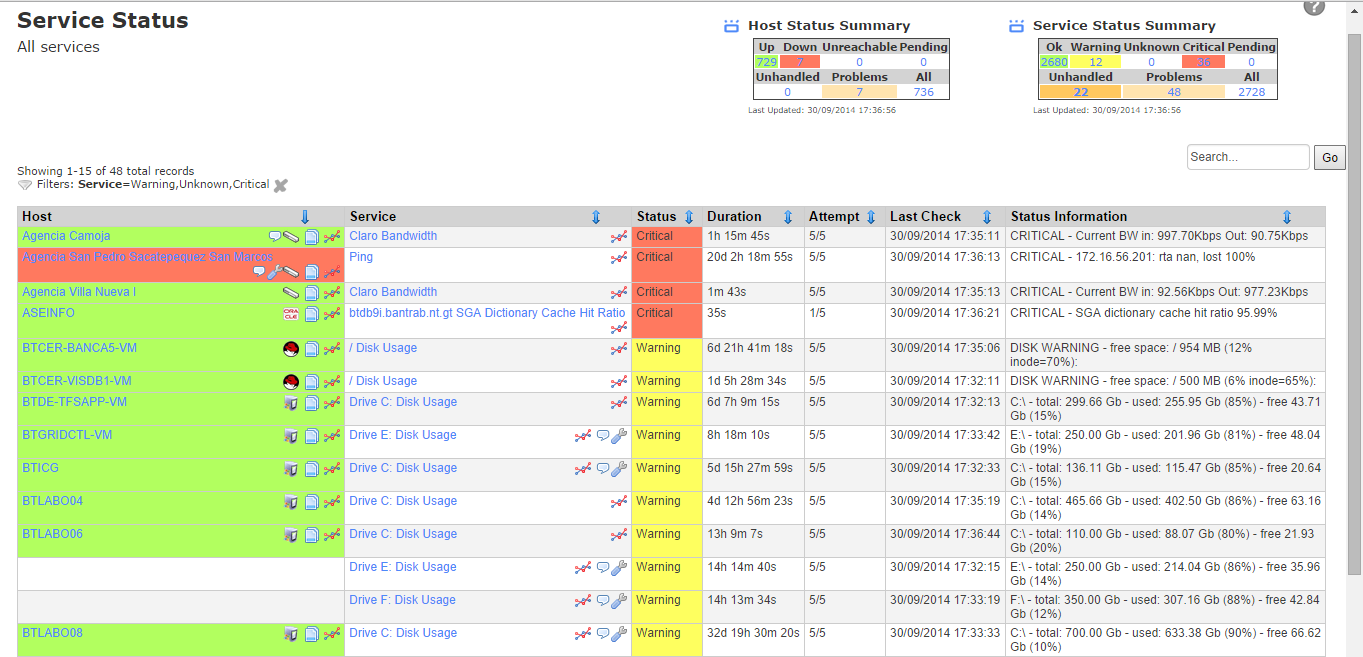 SAME SERVICE ORIENTED 
INTEGRATION OF DIFFERENT COMPONENTS, VARIOUS TECHNOLOGIES.
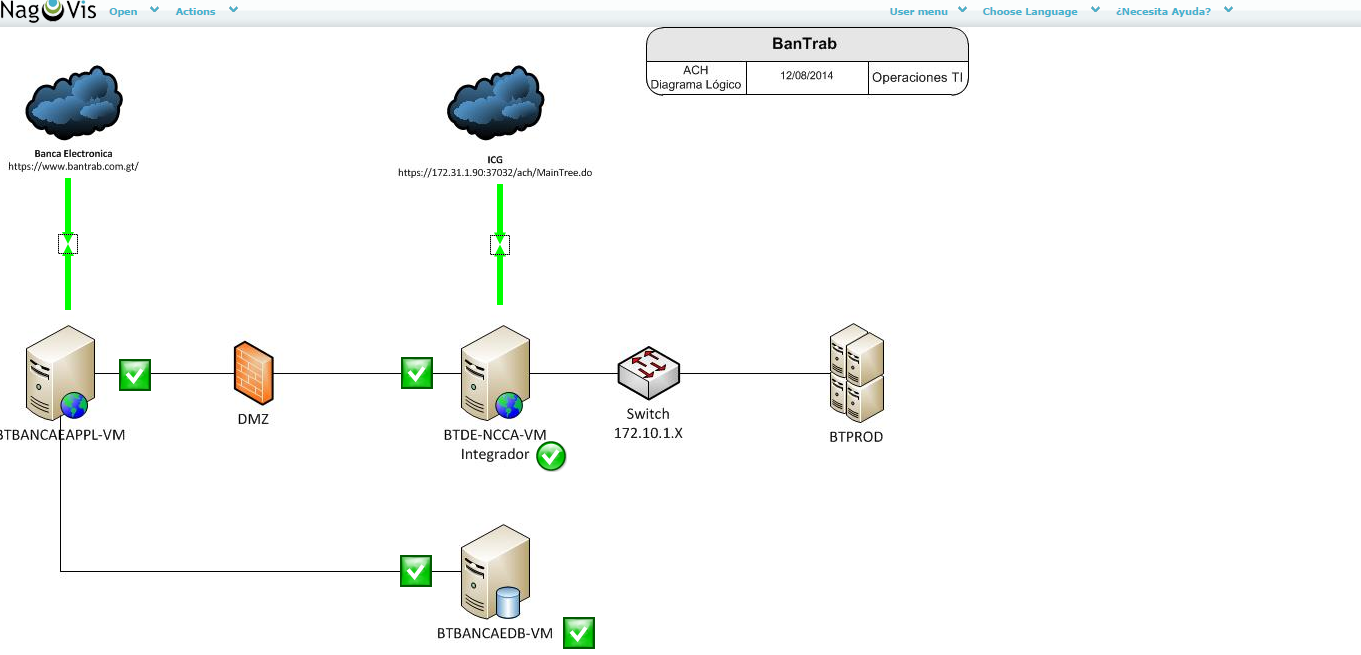 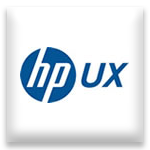 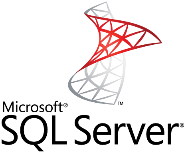 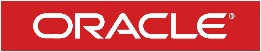 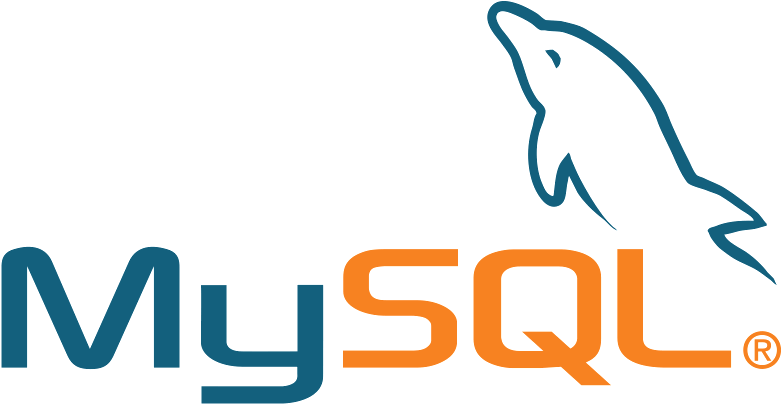 NAGIOS NETWORK ANALIZER
CHECK, BANDWITH IN REAL TIME.
Network Analizer
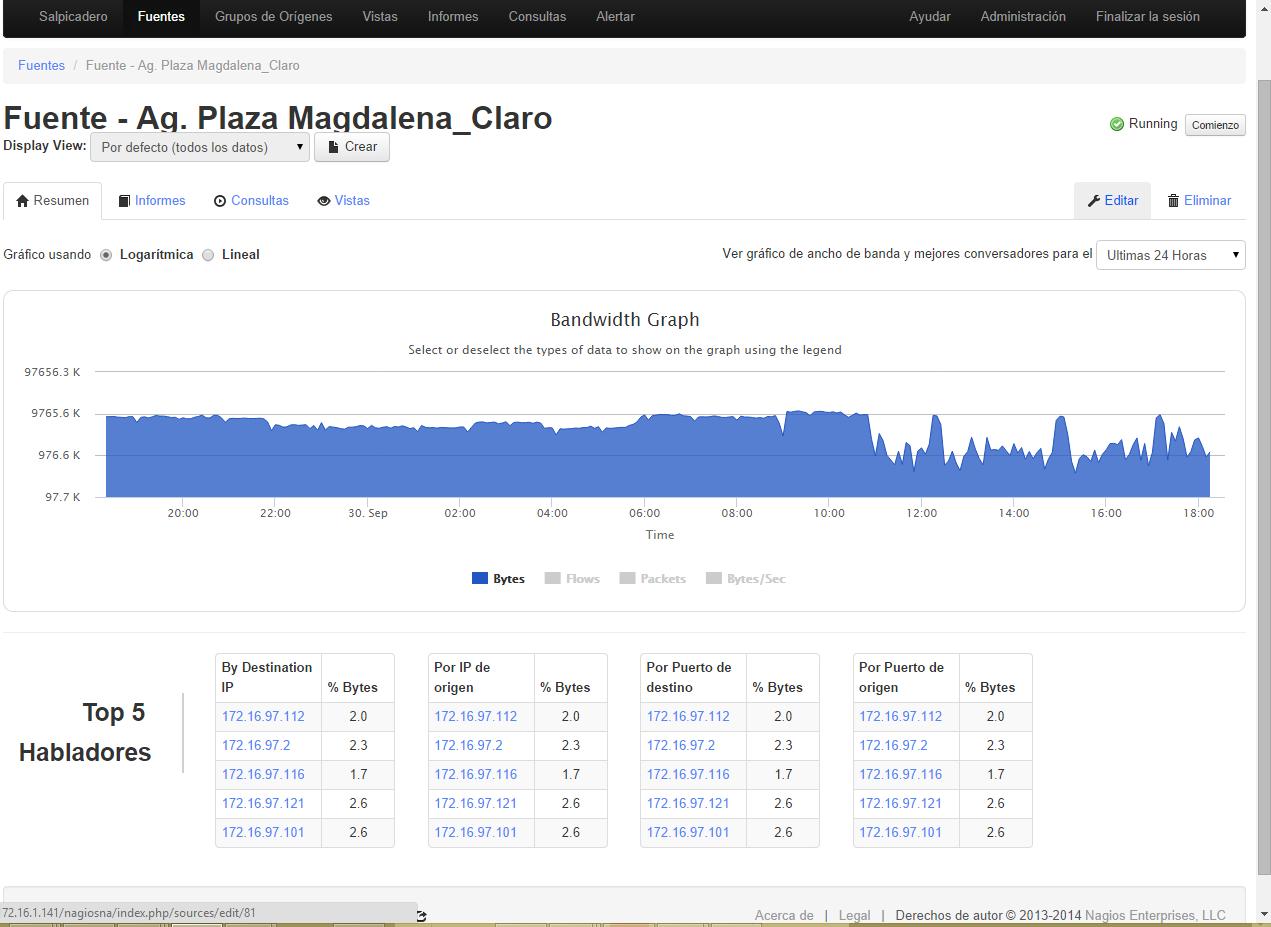 BANDWITH BY IP
Network Analizer
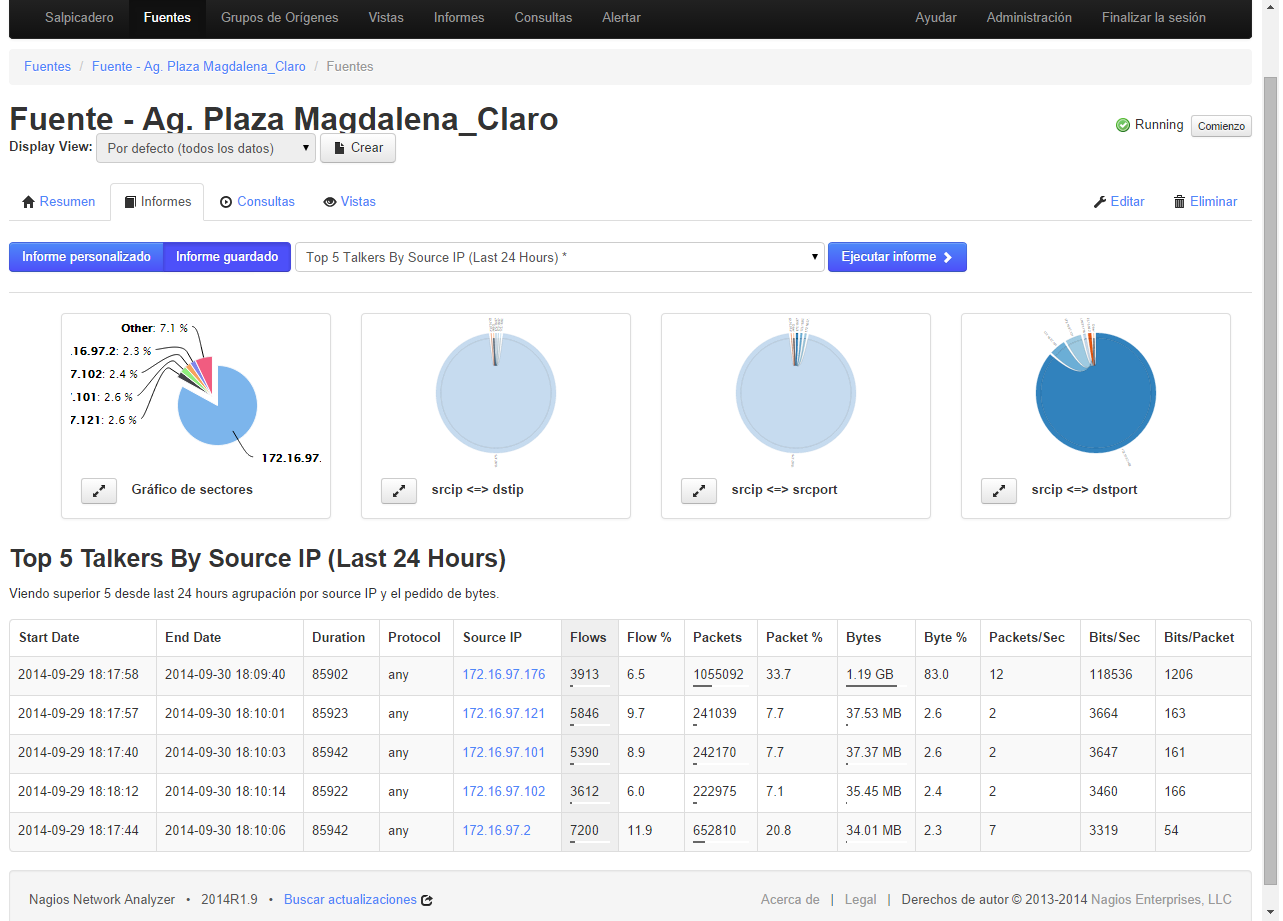 BUSINESS CASE
It depends on the new trends, that I find during this conference.
THE FUTURE ON NAGIOS
How I Visualize Nagios in the Future
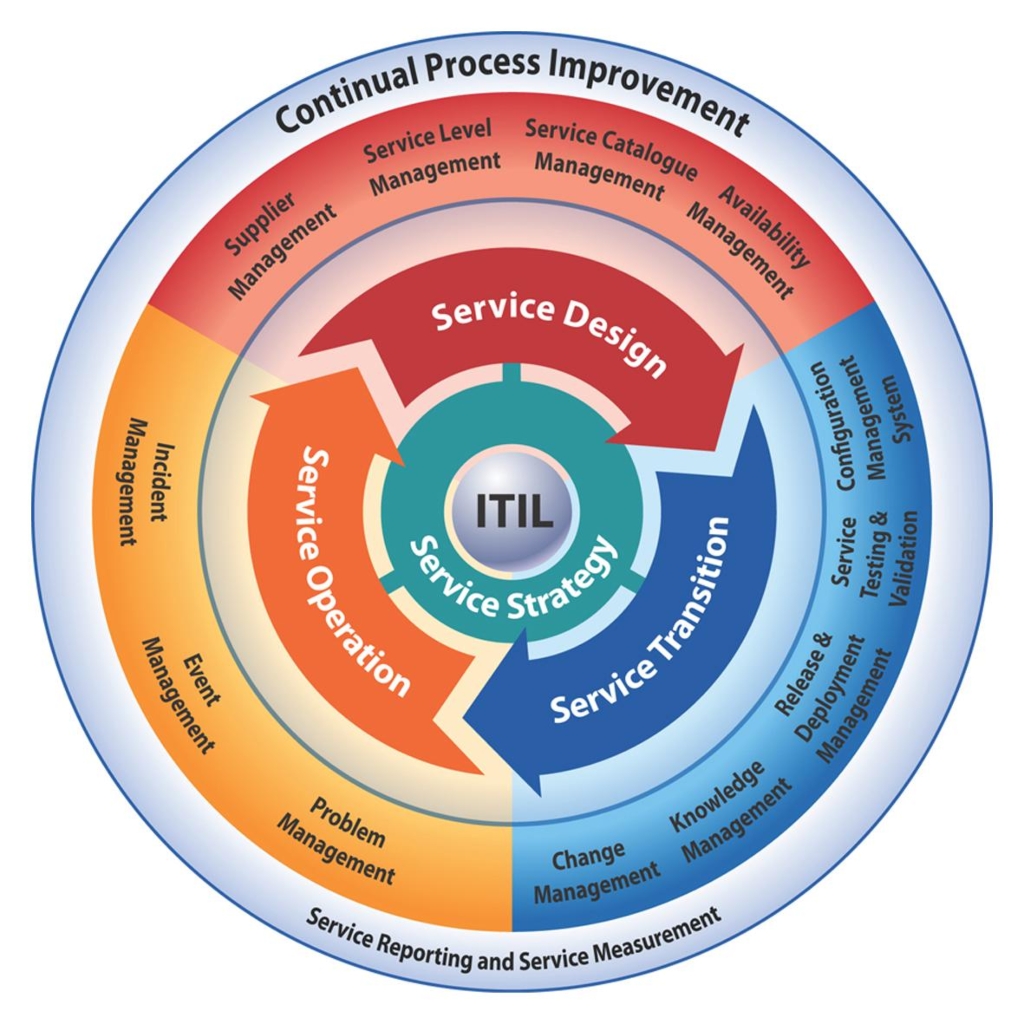 Nagios Integrating ITIL platform
KPI’S Delivery Performance Communication: Periodic daily reports from the business
Business Service: Internet Banking
Service Operation: Function service Desk Integrated By Nagios
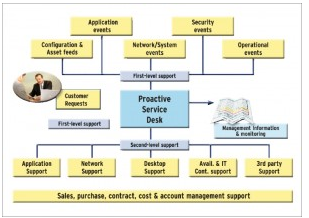 Incident management kpi
Conclusion
How Revenue Increased After Implementing Nagios XI and Nagios Network Analyzer
 

Includes Nagios in your Strategic Project Portfolio.
Focus on services that will generate 80% of your income (Pareto)
Service quality versus service costs
Some Incomes 
Savings for Hardware Acquisition
99.9 % UP Time Services: Customer Satisfaction.
Business Areas believes in IT Department and Create more products and services.

thanks
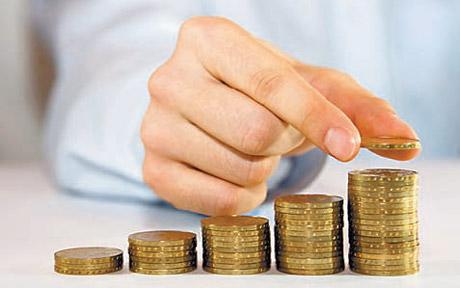 “Whatever you do, do it well. Do it so well that when people see you do it they will want to come back and see you do it again and they will want to bring others to show them how well you do what you do.”
Walt Disney
Questions?
Any questions?

Thanks!
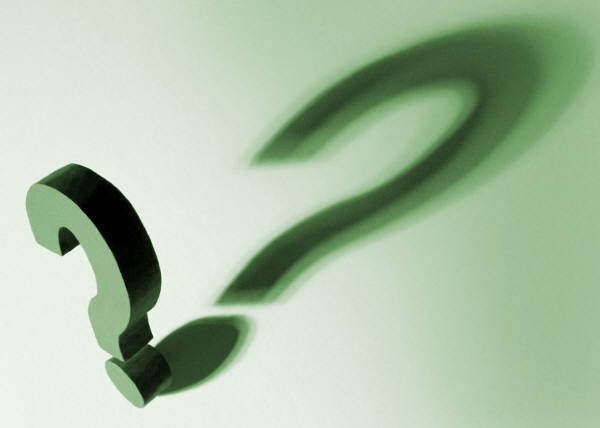 Thanks!
Jose Marroquin
Josem.Marroquin@outlook.com
Josem_Marroquin@bantrab.net.gt